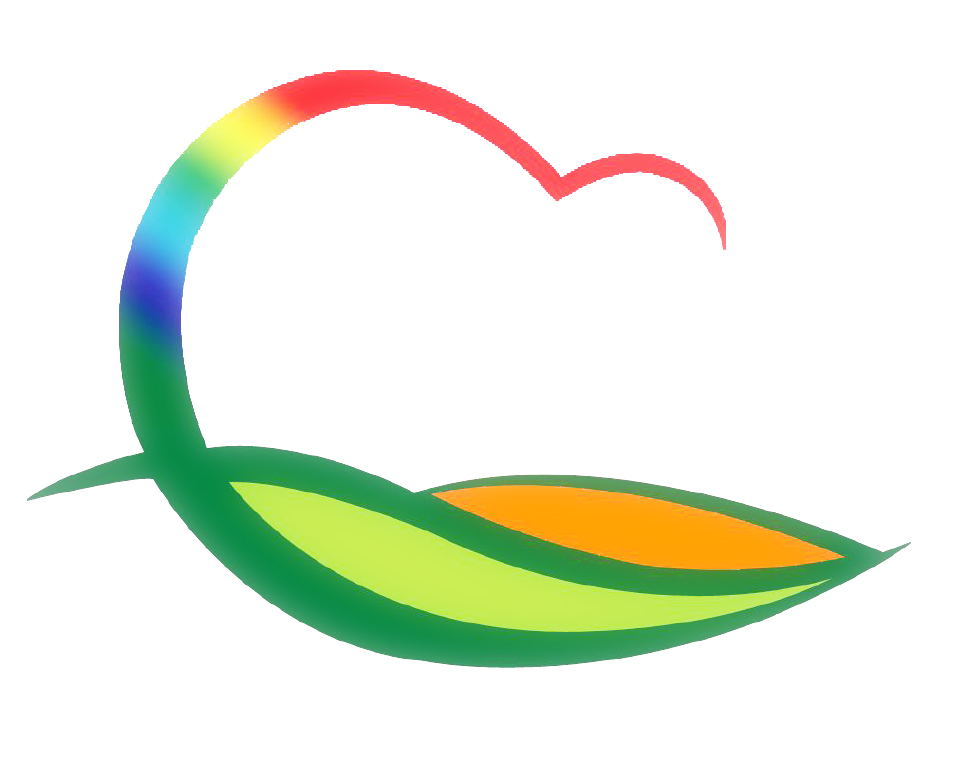 주간업무 (2.7. ~ 2.13.)
도 시 건 축 과
4-1. 2040 군기본계획 공청회 발표자료(안) 보고
기    간  : ~ 2. 11.(금) 
내    용  : 주민의견 청취 공청회 배포자료 작성
4-2. 2022년 자전거 보관대 설치 및 구입
대 상 지 : 용산면 구촌리 540-1번지 외 3개소
사 업 비 : 11백만원
내     용 : 자전거보관대 4조 설치
4-3. 2022년도 소규모 지역개발사업 발주
대 상 지 : 영동읍 화신2리 세천정비 등 30건
사 업 비 : 770백만원
4-4. 뜰방가꾸기 개선사업 수요조사 
기     간 : ~ 2. 10.(목)
대     상 : 기초수급자, 차상위계층, 장애인, 65세 이상 어르신
내     용 : 경사로 설치, 난간보강, 계단설치 등